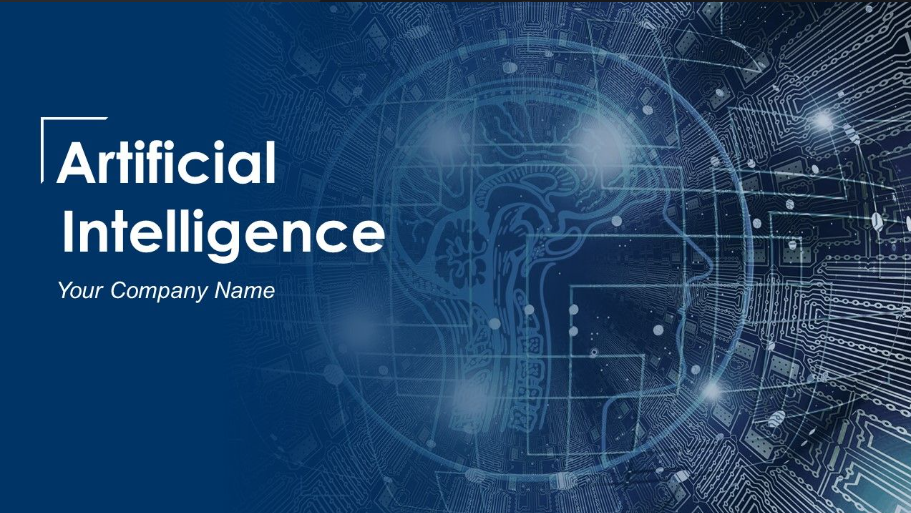 Click on the link to download editable version
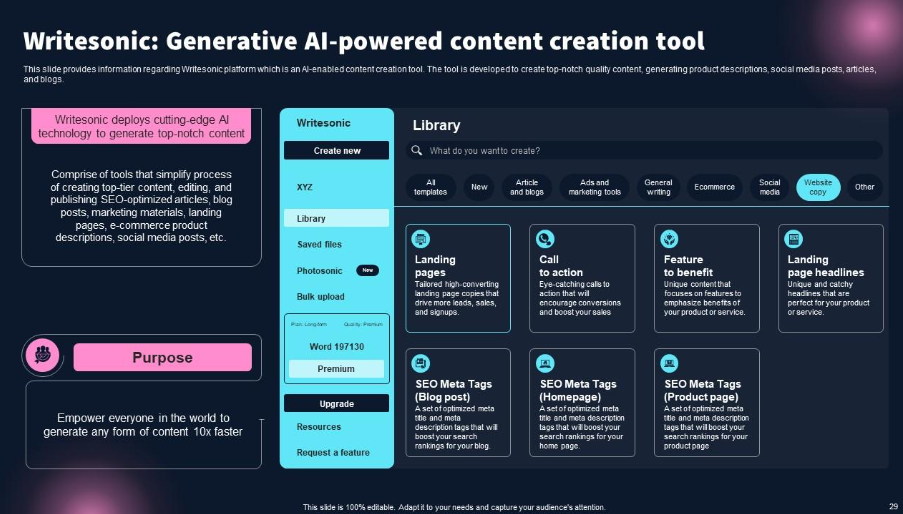 Click on the link to download editable version
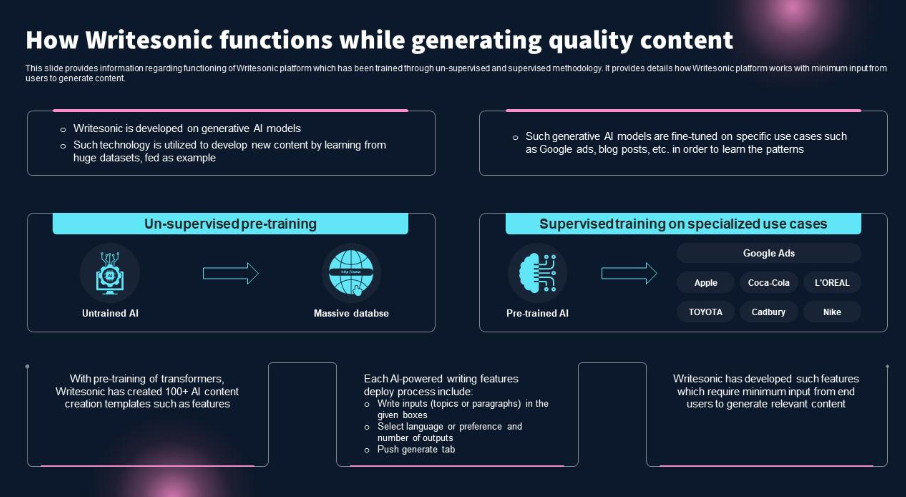 Click on the link to download the editable version
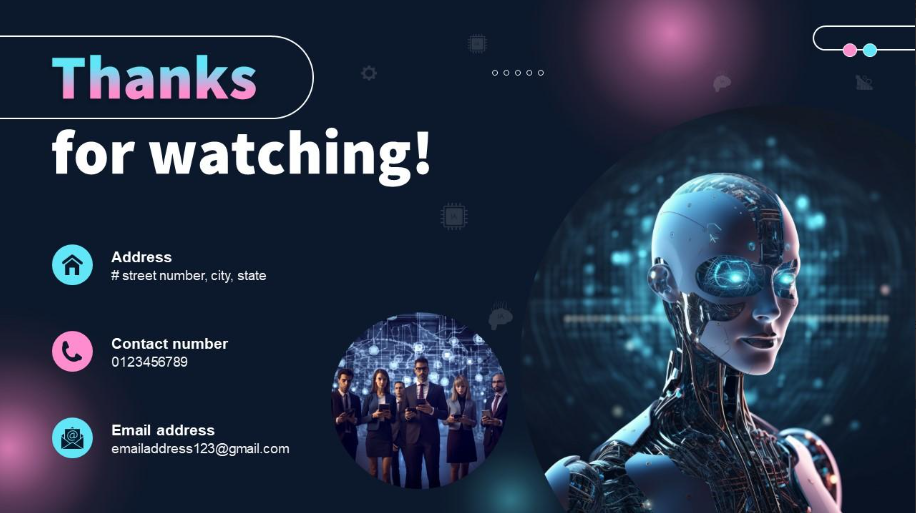